חשיבה אסטרטגית – סיכום המסעמב"ל - מחזור מ"ד
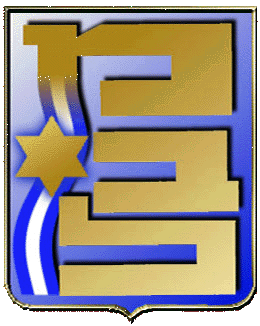 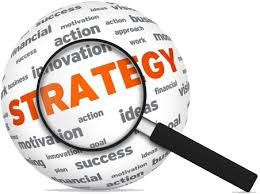 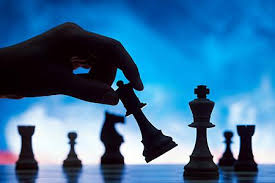 1
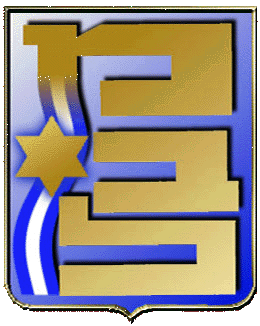 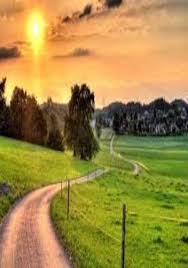 2
מבנה הקורס – תכלית, תכנים, תובנות
המסע...
הלמידה במרכז
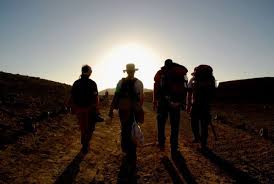 הפסגות שבמסע - התנסויות
תובנות
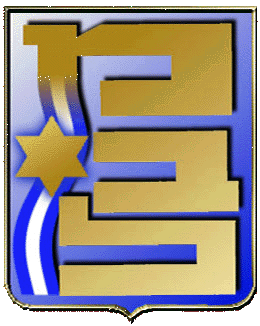 3
סינתזה בין ידע לפרקטיקה
התנסויות 
 יישום חשיבה אסטרטגית מערכתית בגישת העיצוב -  מקרה בוחן, התנסויות
למידה וחשיבה ביקורתית
גישות ואסכולות בחשיבה אסטרטגית
חשיבה אסטרטגית, חשיבה מערכתית, מערכת למידה, תהליכי עיצוב
יסודות
מחשבה צבאית אסטרטגית בעת החדשה
מוסד המלחמה, החשיבה האסטרטגית: קונבנציונאלי, גרעיני, היברידי,  התכנון האסטרטגי
השינוי הוא הקבוע היחיד בעולמנו!
הלמידה במרכז
מבנה הקורס
תובנות
הפסגות במסע
המסע
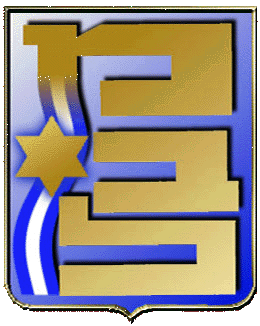 חשיבה אסטרטגית
4
חוויה אינטלקטואלית של התמודדות עיונית ומעשית עם היסטוריה, תאוריה ופרקטיקה של חשיבה אסטרטגית בהקשרי הביטחון הלאומי
הכול זורם – אינך יכול להיכנס
 לאותו נהר פעמיים (הרקליטוס)
הלמידה במרכז
מבנה הקורס
תובנות
הפסגות במסע
המסע
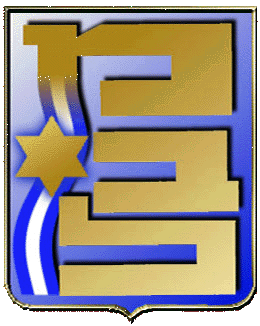 חשיבה אסטרטגית – תובנות עיקריות
5
היגיון פרדוקסלי - דרך ארוכה קצרה
הלמידה במרכז
מבנה הקורס
תובנות
הפסגות במסע
המסע
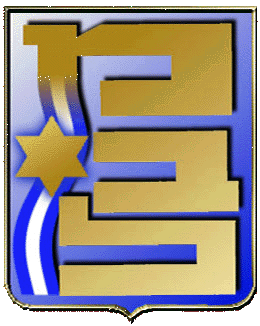 התנסויות בחשיבה אסטרטגית
6
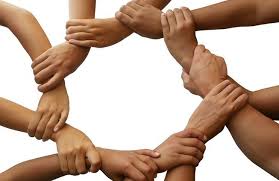 הלמידה במרכז
מבנה הקורס
תובנות
הפסגות במסע
המסע
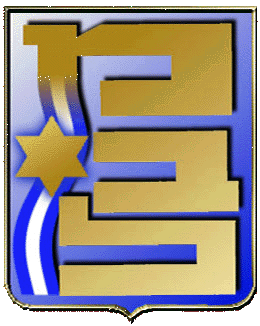 המסע...
7
"תכנון אסטרטגי" – פגשנו לאורך כל הקורס
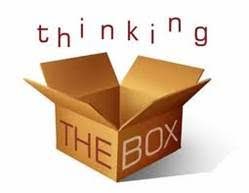 הלמידה במרכז
מבנה הקורס
תובנות
הפסגות במסע
המסע
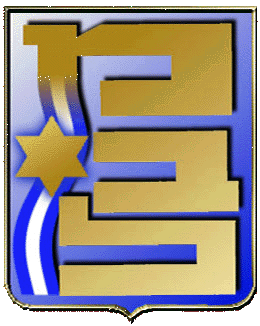 הלמידה במוקד החשיבה האסטרטגית
8
חשיבה על למידה
טעינת ידע כללי
תיעוד ובקרת התהליך
למידה לאורך התהליך
הרצאות מומחים
למידה וחקירה אישית, למידה קבוצתית
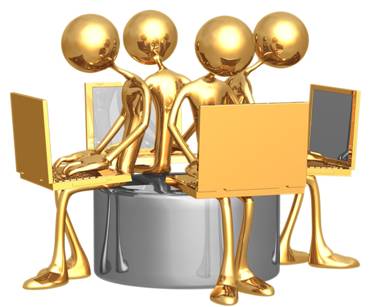 ידע אינו בהכרח הבנה
הלמידה במרכז
מבנה הקורס
תובנות
הפסגות במסע
המסע
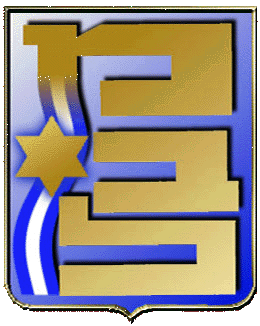 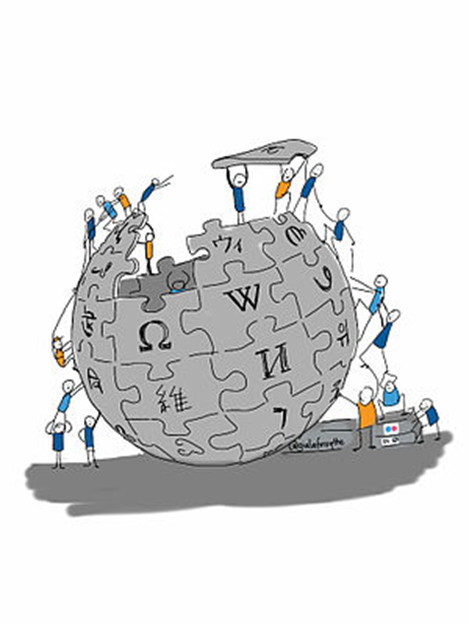 הפסגות במסע - ההתנסויות
9
התנסות מסכמת
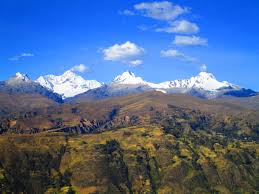 סימולציה מדינית-ביטחונית
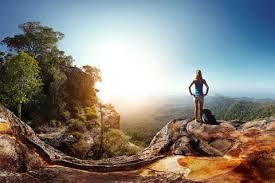 תרגול תפיסת העיצוב - סיני
הלמידה במרכז
מבנה הקורס
תובנות
הפסגות במסע
המסע
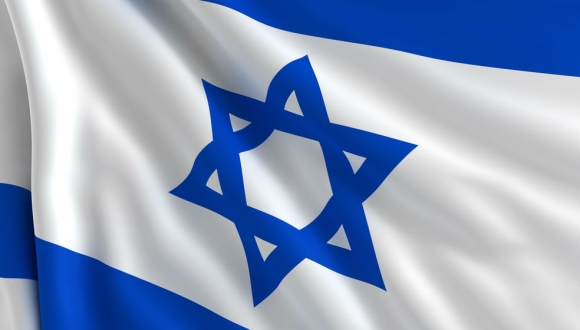 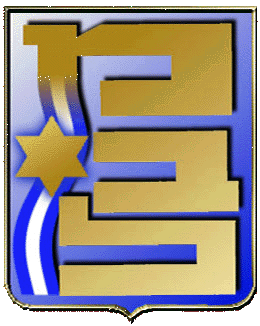 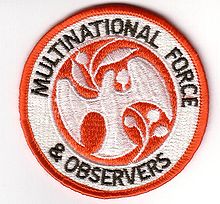 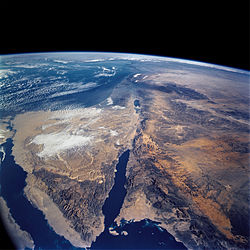 התנסות I בתהליך העיצוב
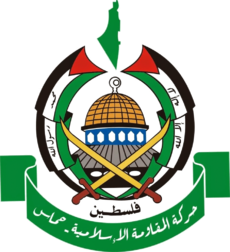 מהגדרת בעיה דרך הגדרת המערכת לכדי גיבוש אסטרטגיה ראשונית
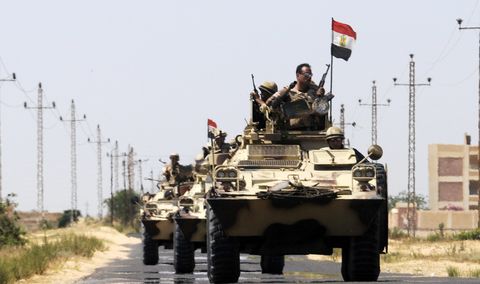 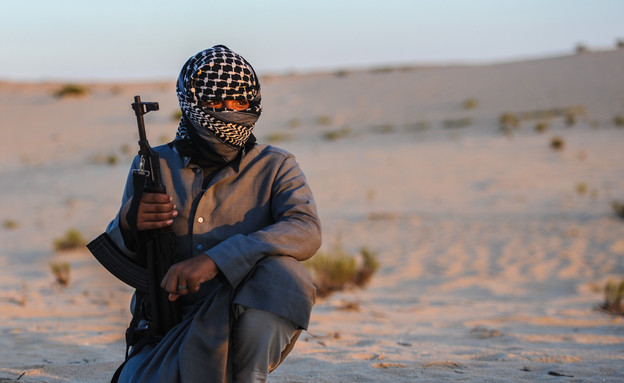 עליית המדינה האיסלאמית בסיני
התנסות מסכמת
סימולציה מדינית- בטחונית
התנסות סיני
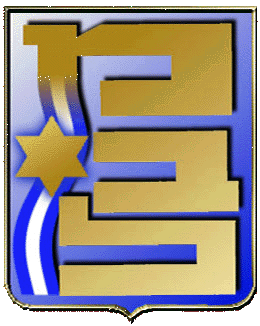 הסכסוך הישראלי פלשתיני
סימולציה מדינית - ביטחונית
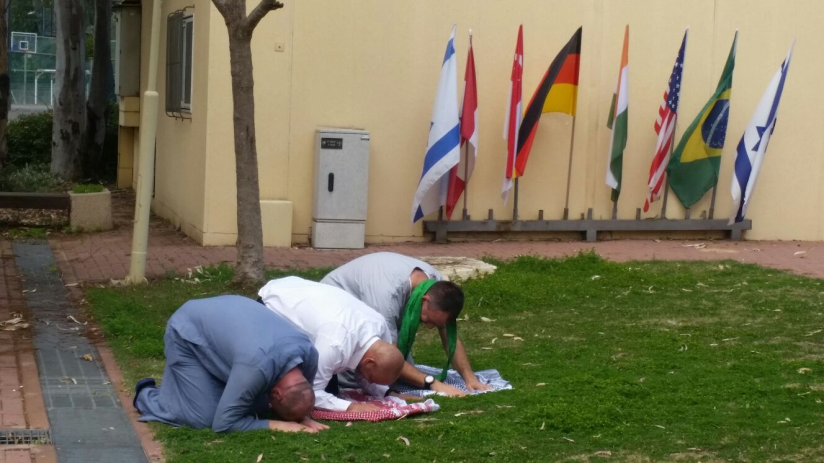 תרגול החשיבה האסטרטגית במציאות משתנה ומרובת שחקנים
מנהלת
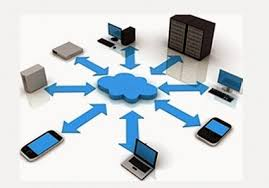 משחקים על כל המגרש
פעולה תחבולנית
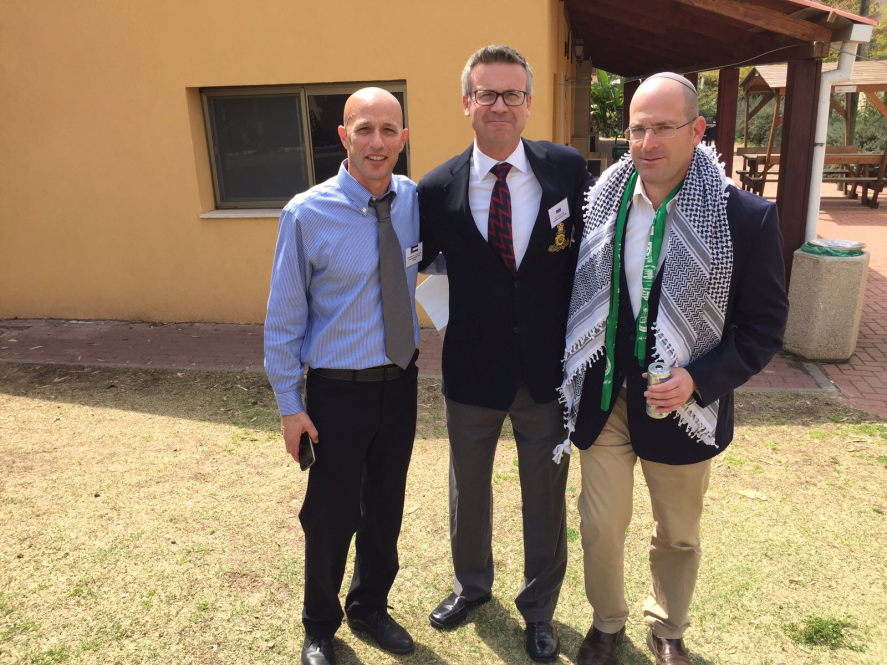 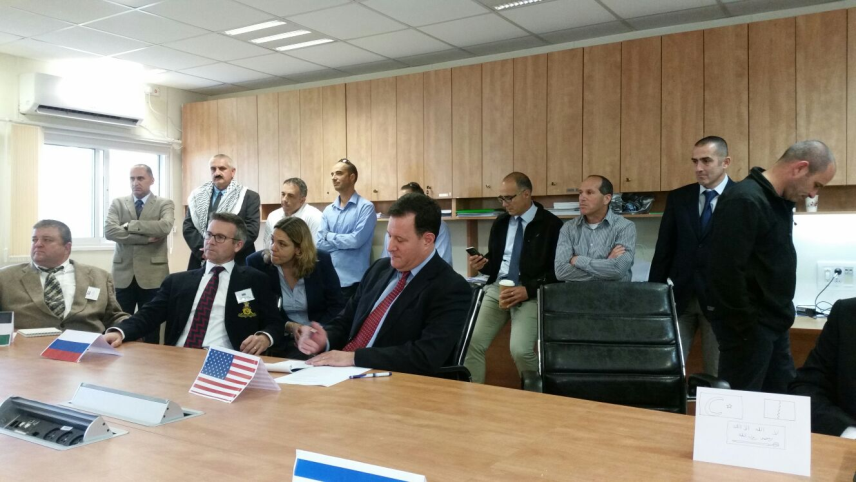 התנסות מסכמת
סימולציה מדינית- בטחונית
התנסות סיני
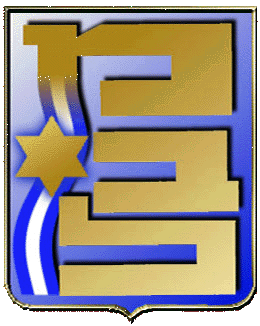 התנסות מסכמת – בחירה חופשית
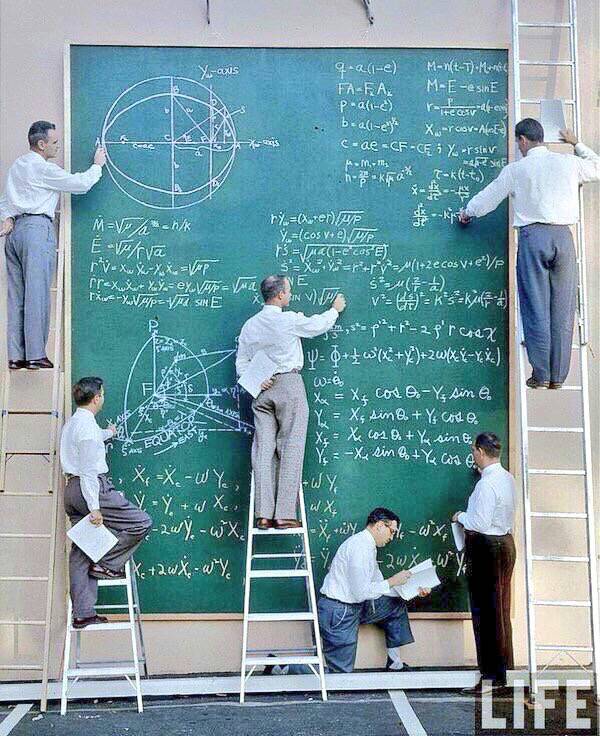 12
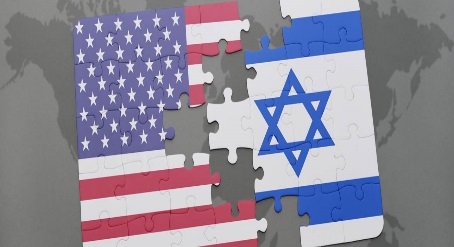 WICKED PROBLEM
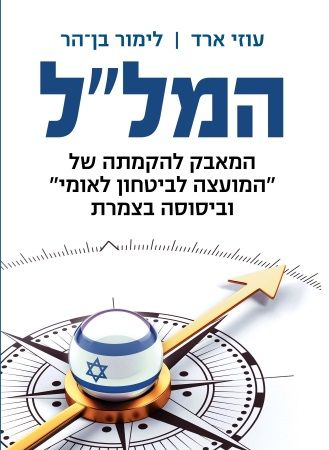 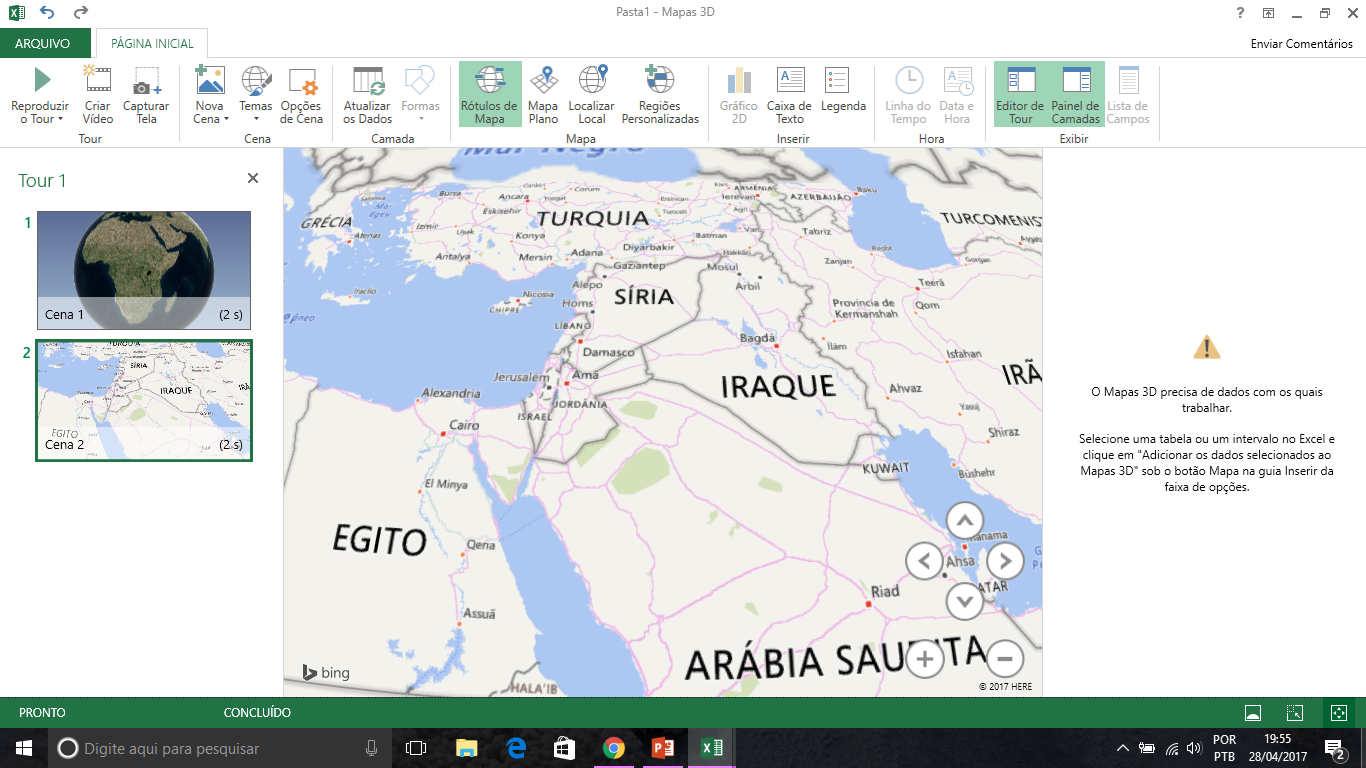 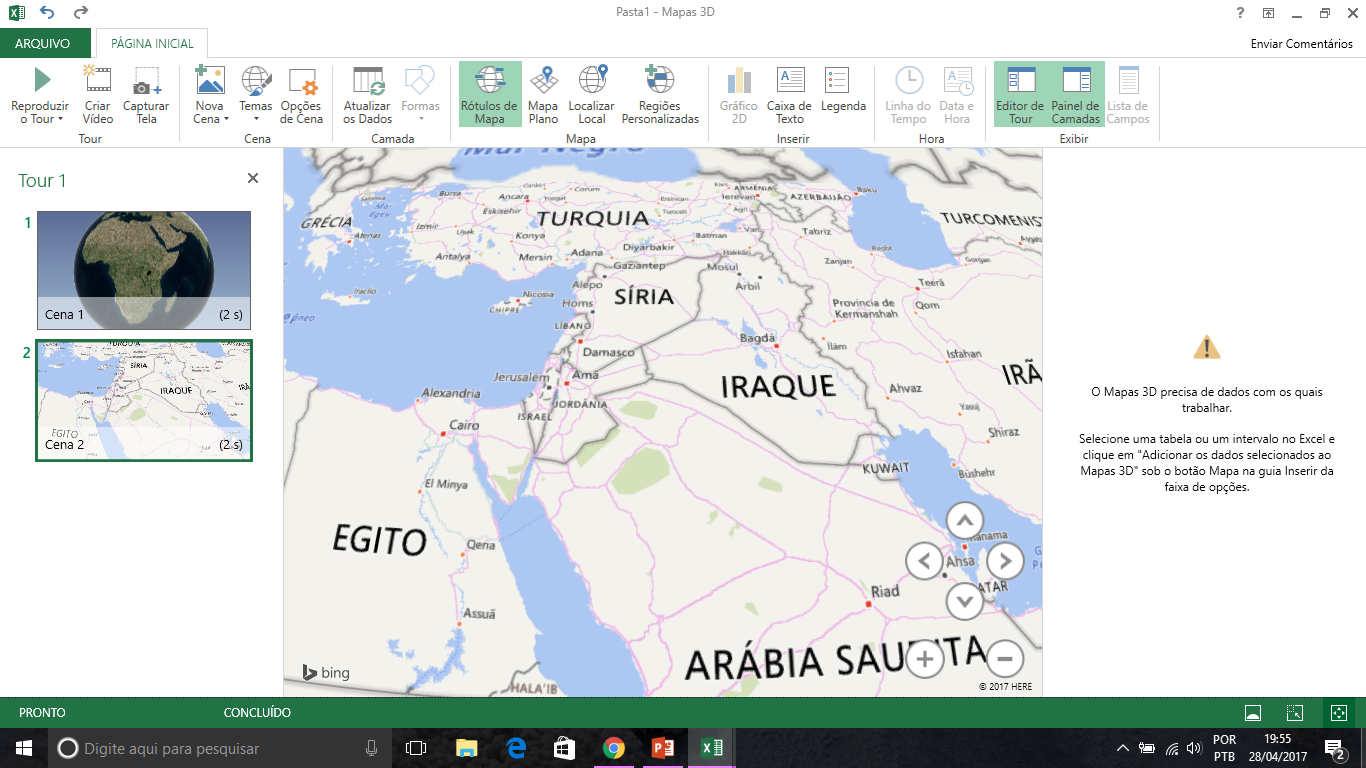 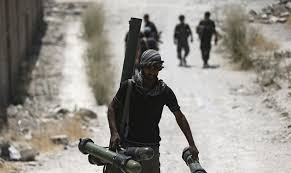 ISRAEL
ISRAEL
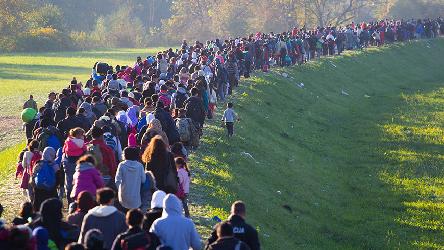 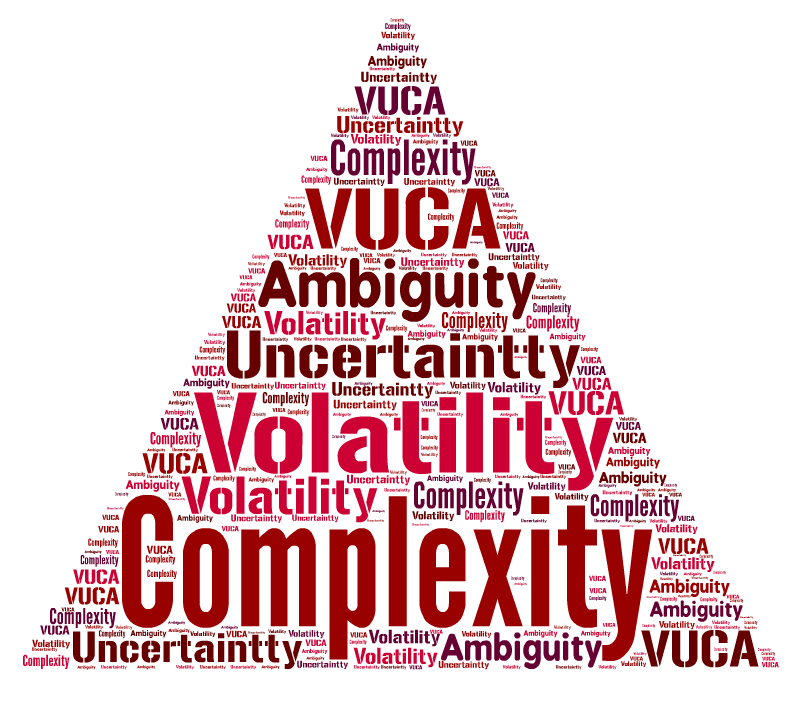 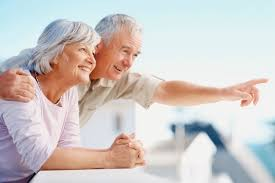 התנסות מסכמת
סימולציה מדינית- בטחונית
התנסות סיני
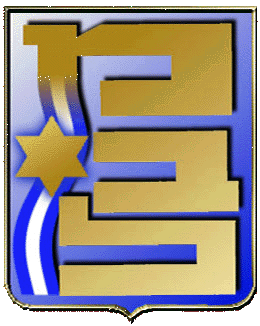 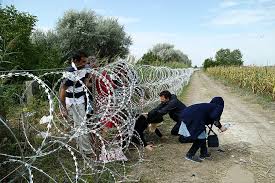 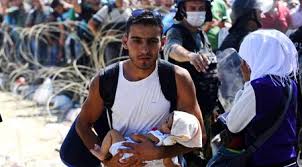 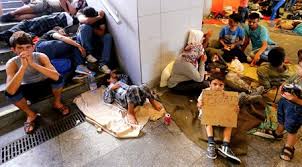 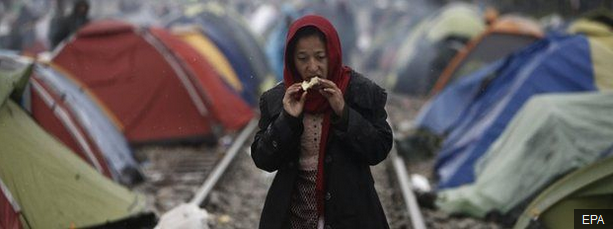 משבר ההגירה 
באירופה
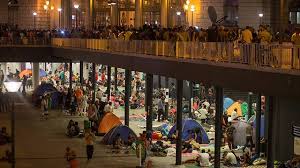 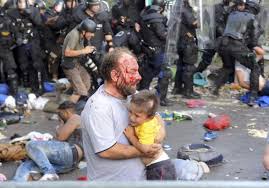 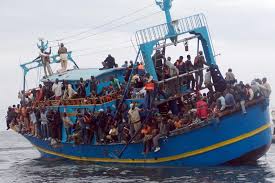 13
התנסות מסכמת
סימולציה מדינית- בטחונית
התנסות סיני
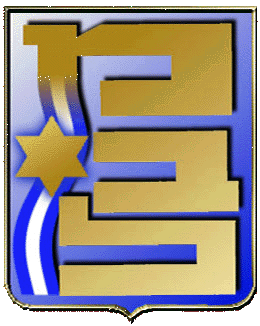 איך יצאנו לדרך?
14
סיור באיחוד האירופי ובנאט"ו
חיפוש בעיה מורכבת – wicked problem
בעיה מתהווה ומתפתחת המצויה במוקד השיח הבינ"ל
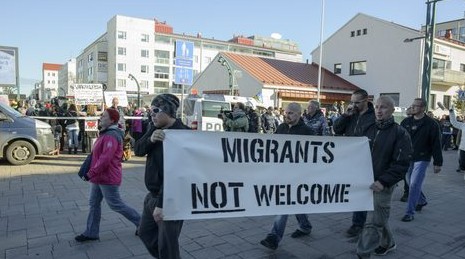 התנסות מסכמת
סימולציה מדינית- בטחונית
התנסות סיני
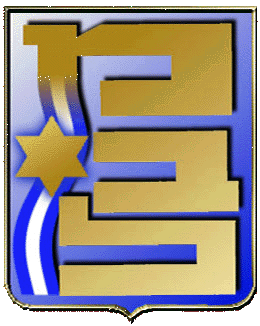 דילמות בהגדרת הבעיה
הגדרת גבולות המערכת
סוג ההגירה (חוץ/פנים, עבודה, מקלט) – במה עוסקים?
אינטרסים של האיחוד VS אינטרסים פנימיים של מדינות החברות באיחוד
טיפול במהגרים שנמצאים על אדמת אירופה VS עצירת גל ההגירה – מיקוד האסטרטגיה
התנסות מסכמת
סימולציה מדינית- בטחונית
התנסות סיני
גבולות המערכת
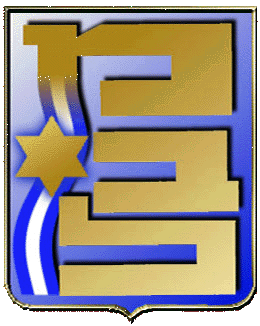 יעדי ההגירה
גרמניה, שבדיה, צרפת
16
בריטניה
האיחוד האירופי
טורקיה
מדינות מוצא
המזרח התיכון
ואסיה
מזרח אירופה
הונגריה
מדינות מוצא
אגן הים התיכון
ספרד, איטליה, יוון
אפריקה
ישראל
מיקוד החקירה והתכנון האסטרטגי מזווית האיחוד האירופי
התנסות מסכמת
סימולציה מדינית- בטחונית
התנסות סיני
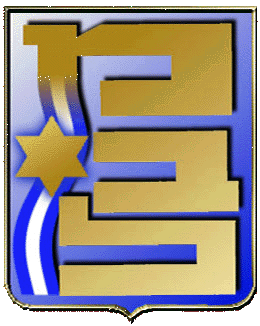 17
חקירה אסטרטגית
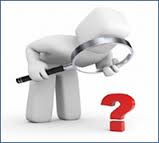 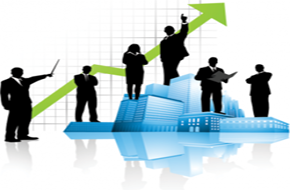 יצירה היא הפירוק המודע של האינסופי (אנכסימנדרוס)
התנסות מסכמת
סימולציה מדינית- בטחונית
התנסות סיני
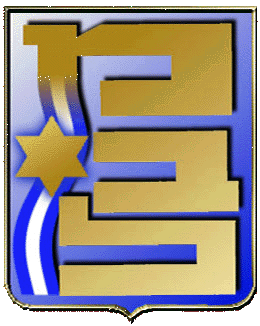 גניאולוגיה
18
המערכות
המורשת
המתהווה
מה השתנה?
מתודולוגיה – שלב א'
אינטרסים*
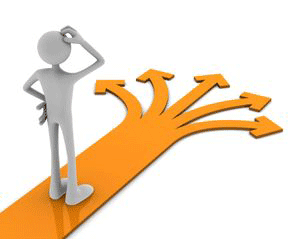 מתחים
אסטרטגיה נוכחית של א"א
פנים
חוץ
תוכנית הפעולה
תובנות ביחס לאסטרטגיה
התנסות מסכמת
סימולציה מדינית- בטחונית
התנסות סיני
היסט
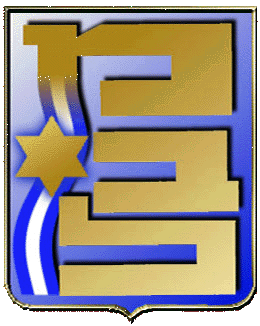 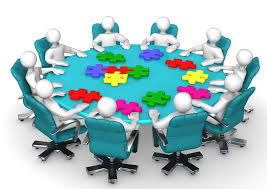 פוטנציאלים
19
הזדמנויות
סיכונים
חוזקות וחולשות
הרעיון האסטרטגי
האסטרטגיה הראשונית
מתודולוגיה – שלב ב'
הנגדה
האסטרטגיה המכוננת
מערכה – מאמצים מרכזיים
התנסות מסכמת
סימולציה מדינית- בטחונית
התנסות סיני
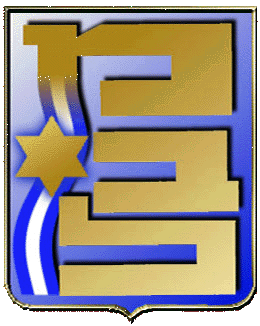 20
תובנות עיקריות
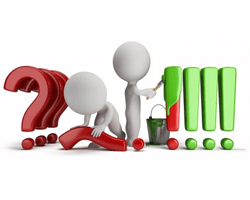 הבניית הלמידה
מבנה הקורס
תובנות
הפסגות במסע
המסע
תובנות כלליות (1)
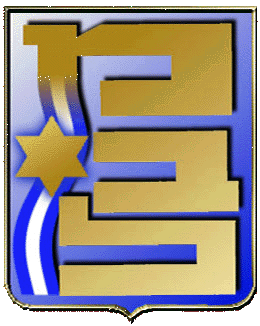 נדרשת התבוננות ביקורתית מתמשכת על המציאות המשתנה, על מנת לבצע את ההתאמות הנדרשות לאסטרטגיה תוך שימוש בכלל מרכיבי הביטחון הלאומי
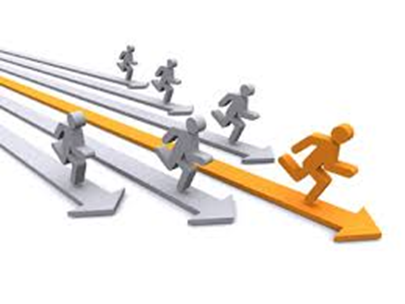 בחירת חברי הקבוצה – מומחי תוכן, דעות מגוונות, כר לשיח פתוח ודיאלקטי
מנהיגות מעצבת וקבלת החלטות בצמתים בהם נדרשת הכרעה
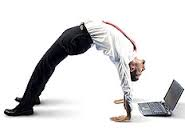 חשיבותה של תשתית מובנית בתהליך העיצוב, המחייבת מיקוד ותהליך סדור ובו בזמן מאפשרת גמישות מחשבתית וגיבוש פתרונות יצירתיים
הבניית הלמידה
מבנה הקורס
תובנות
הפסגות במסע
המסע
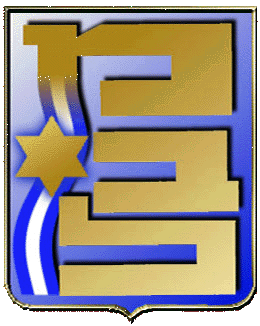 תובנות כלליות (2)
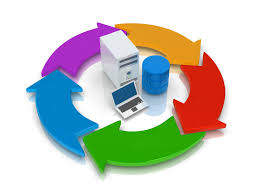 חקירה ספירלית ואיטרטיבית – לאור המציאות המשתנה במהירות, תהליך ההנגדה והניסיון להפריך את האסטרטגיה
תהליך העיצוב כתהליך גנרי שמתאים לכל נושא שנבחר
הקושי בהגדרת גבולות מערכת מורכבת ומיפוי אינטרסים בשלב הראשון
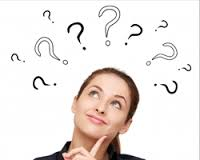 אמצוע המתח בין האסטרטגיה הרצויה לכלים אופרטיביים מוגבלים למימושה
הבניית הלמידה
מבנה הקורס
תובנות
הפסגות במסע
המסע
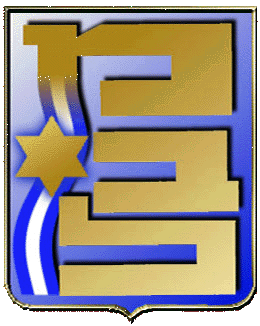 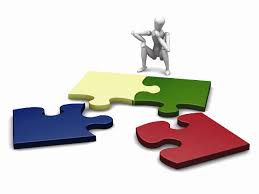 תובנות כלליות (3)
תכנון אסטרטגי ללא מימוש אופרטיבי המשלב רעיון תחבולני הינו חסר ערך
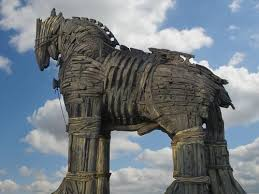 מיפוי המתחים במערכת – מלמד על השחקנים והזיקות ביניהם
חשיבות ההמשגה והשפה המשותפת
אינטרסים – כמצפן
אמצוע המתחים המאפיינים את המערכת
גנאלוגיה ונרטיב – ממוקדי תכלית
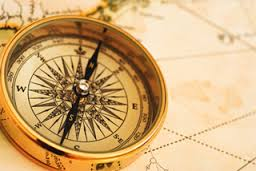 הבניית הלמידה
מבנה הקורס
תובנות
הפסגות במסע
המסע
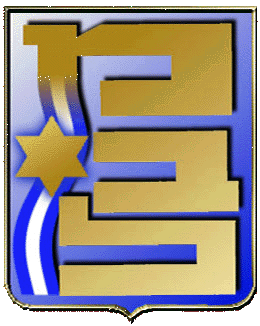 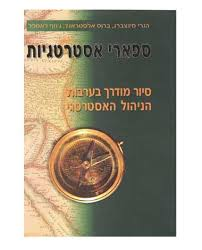 סיכום
קורס הליבה של מב"ל – פסגה בלימודי הביטחון הלאומי
הקורס משלב תאוריה, פרקטיקה, חיכוך ודיאלקטיקה לכדי חשיבה ביקורתית ואג'ילית
המתודולוגיה לחקירה אסטרטגית ישימה בתחומים שונים
חשיבות התרגול וההתנסות לאורך השנה ולמול אסטרטגיות מתחרות – סימולציה מדינית בטחונית כשיא
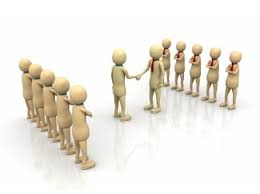 מיקוד בנושאים וצרכים של הביטחון הלאומי
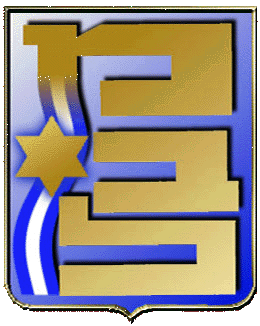 25
תודה על ההקשבה
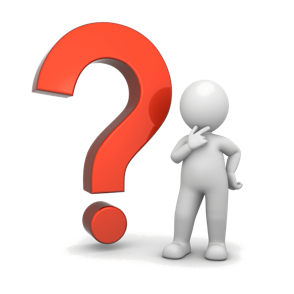